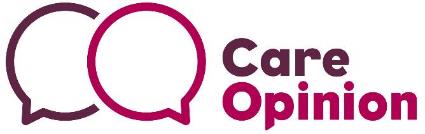 People helping mental health care get better#coLondon17
James Munro, CEO
@jamesfm55
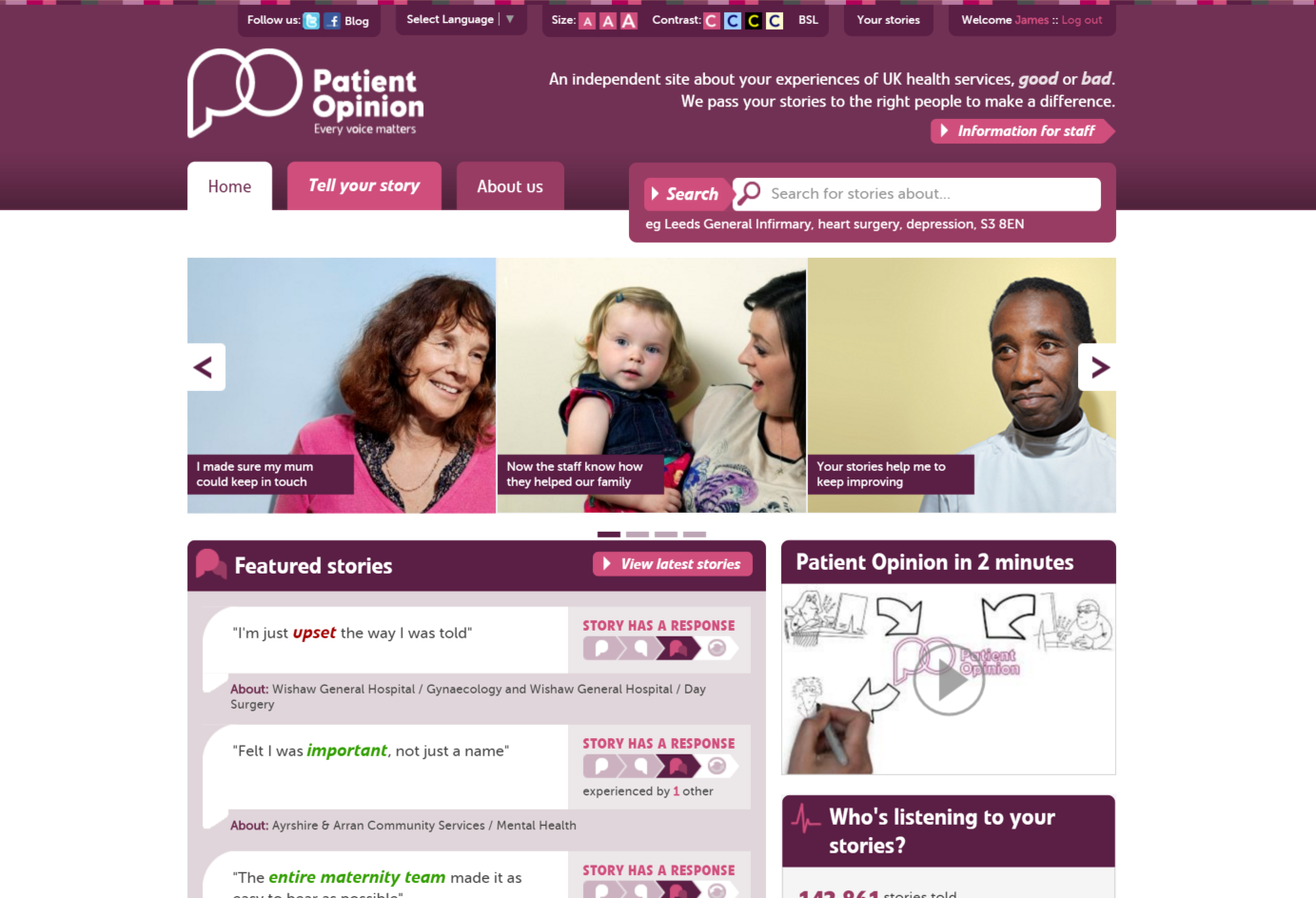 Mission
Our mission is to provide an online platform so that:
people can share honest feedback easily and without fear
stories are directed to wherever they can help make a difference, and
everyone can see how and where services are listening and changing in response
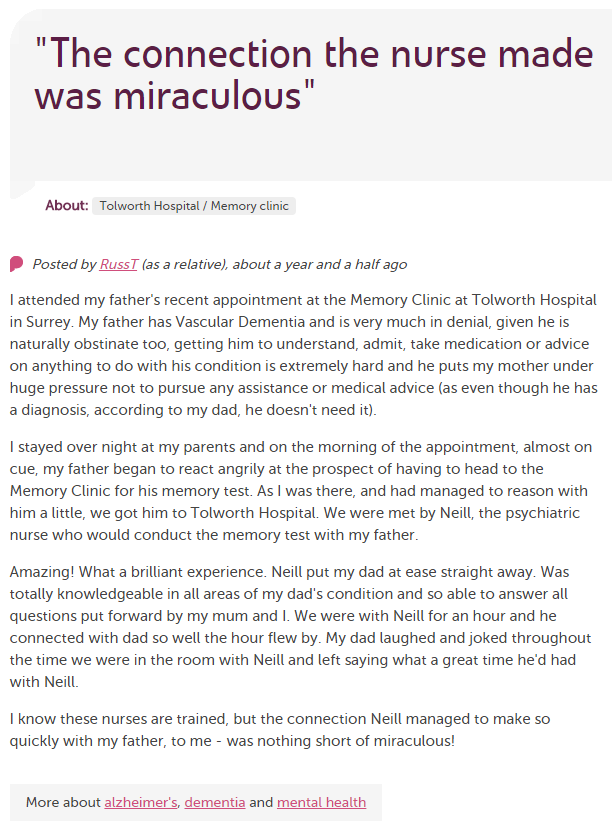 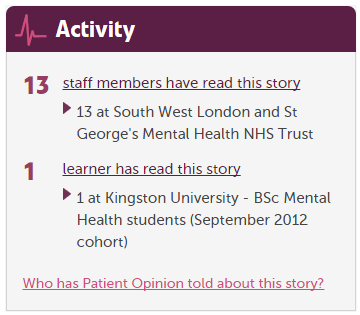 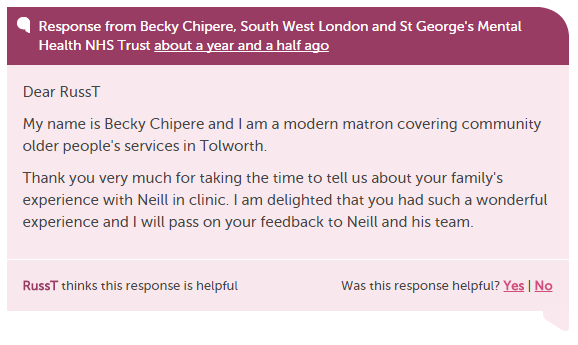 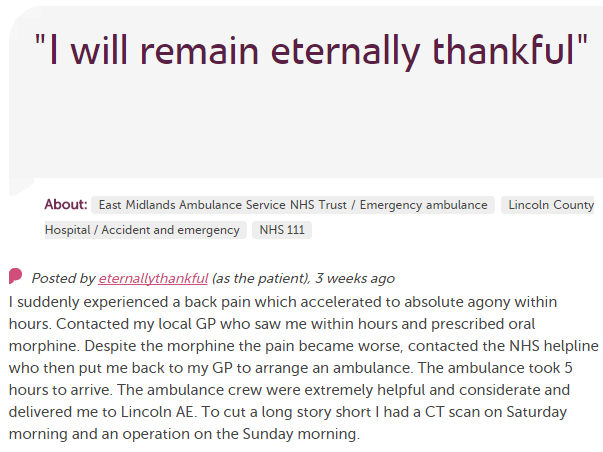 In each provider
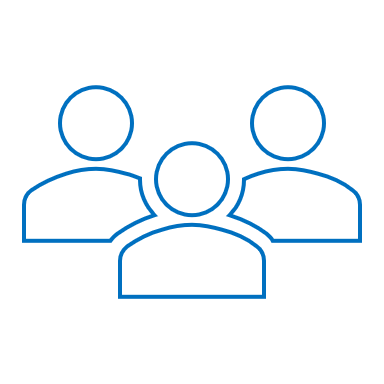 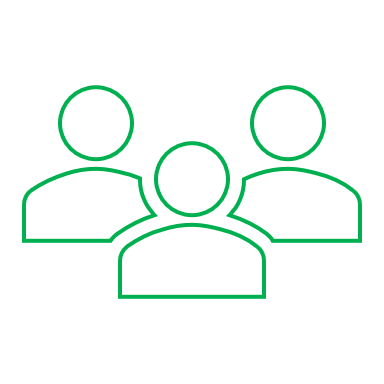 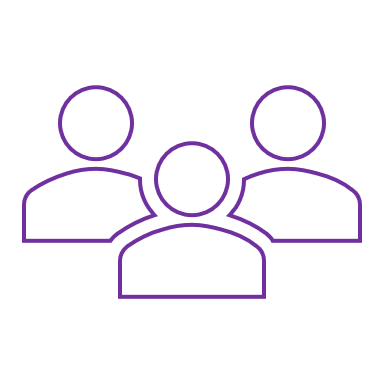 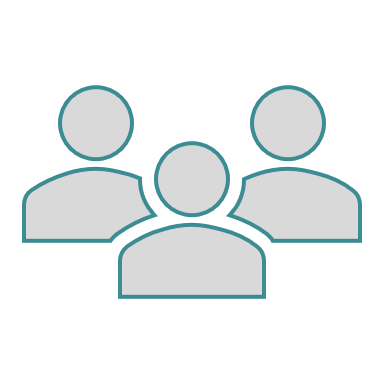 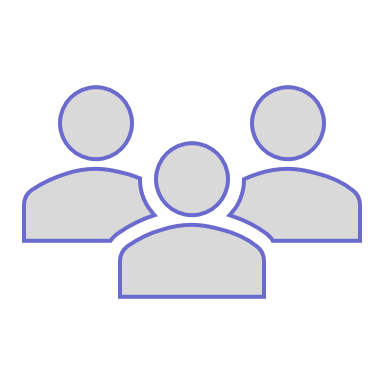 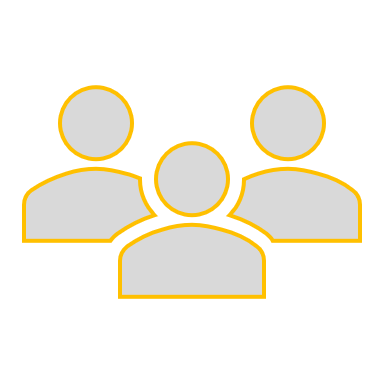 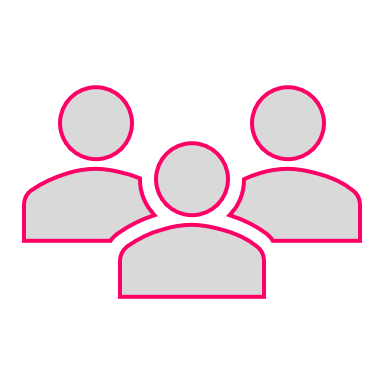 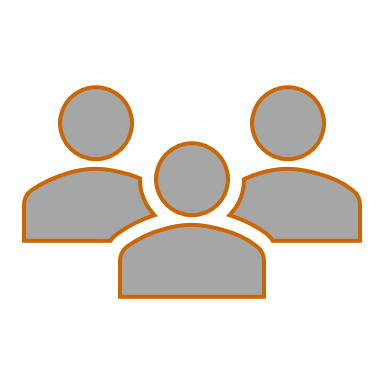 Porters, reception, catering…
Pt exp, comms, complaints…
Moderation
Clinical staff
Commissioners
Healthwatch
Patient groups
Local authority
CQC
Alerting
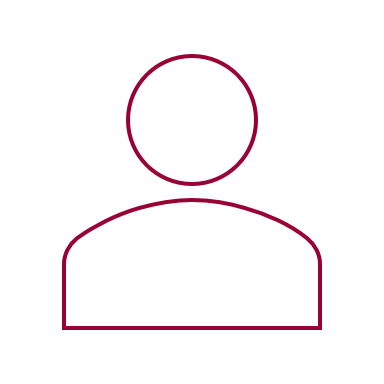 CEO
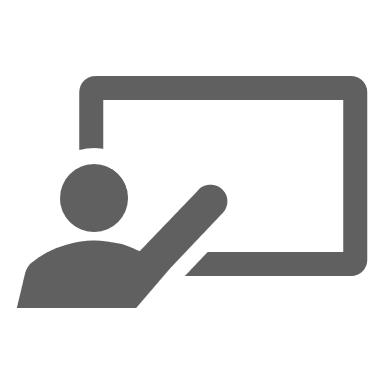 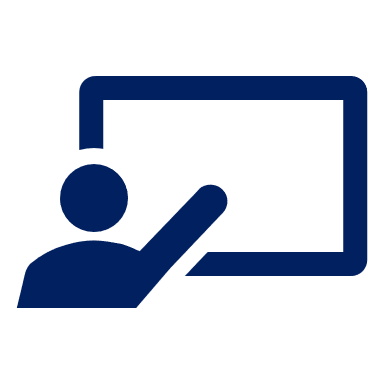 Nursing, AHP students
Researchers
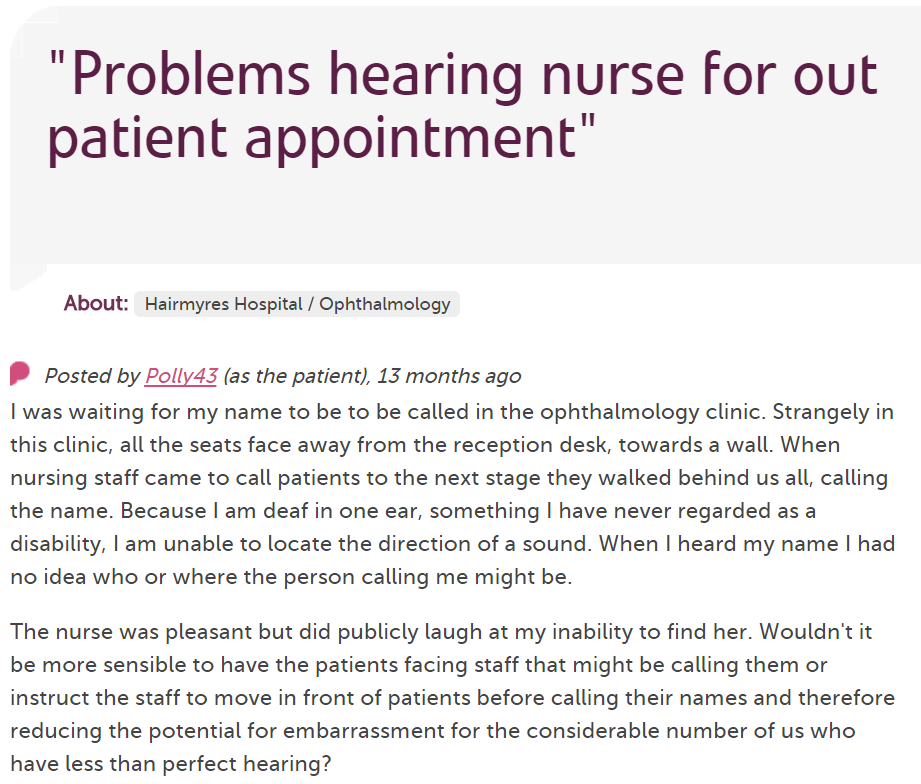 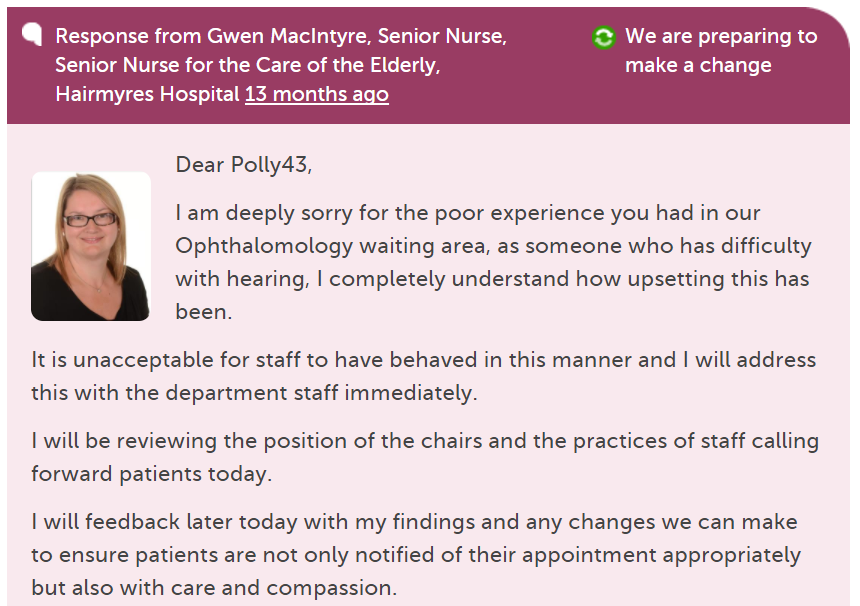 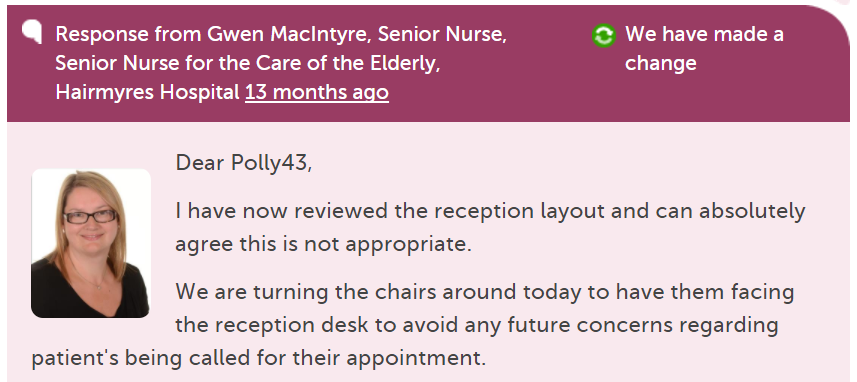 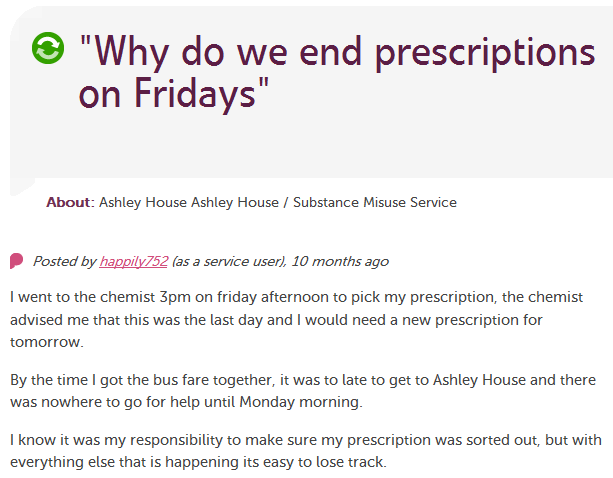 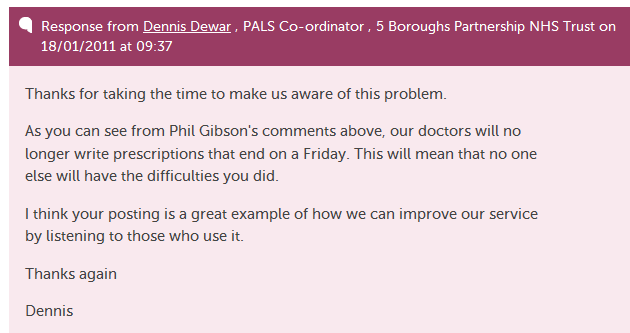 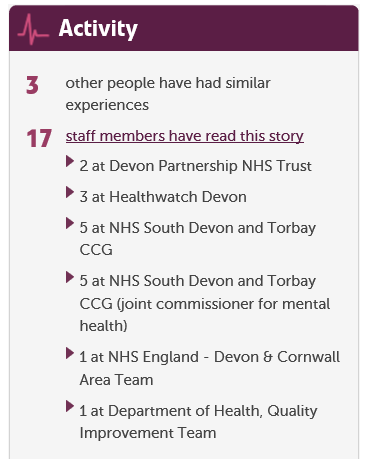 200,000
stories
7,000
staff + students listening
stories read
90 million
times
100,000
visitors per week
Our values
Innovation
Transparency
Inclusivity
Positivity
Humanity
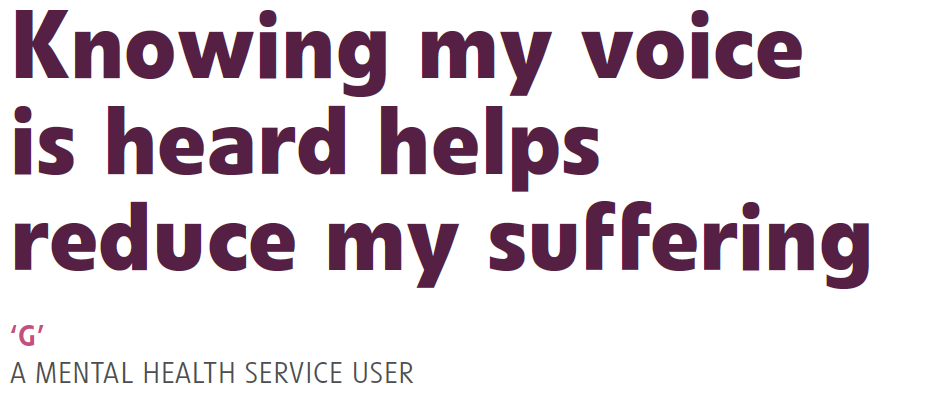 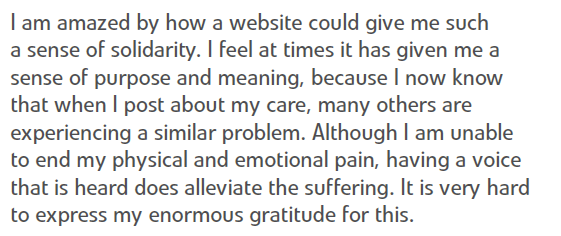